Teisės pagrindai senjorams
2021
A.Vanags, L. Skinderienė, G. Jedemskienė
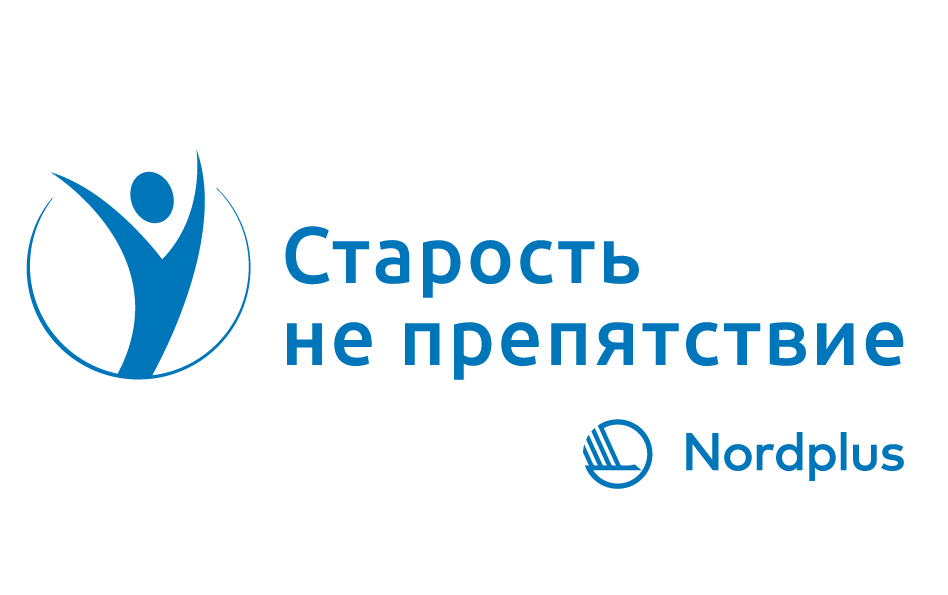 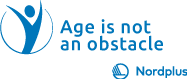 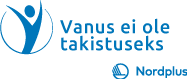 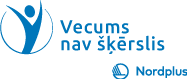 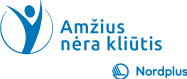 Nr. 4
Administracinė/ baudžiamoji teisė
Bendravimas su valdžios institucijomis
Laiškas, kurio jūs NIEKADA negausite:)
Gerbiamasis pone / ponia!

Su džiaugsmu gavome Jūsų laišką, nekantriai jį perskaitėme ir priėjome prie išvados, kad esate teisus dėl visko!

Tai, žinoma, reiškia, kad turite teisę į viską, ko norite! Tiesą sakant, mes jau paruošėme Jums viską, ko norite, ir su dideliu malonumu prisegame tai prie šio laiško!

Žinokite, kad esate brangiausias mūsų klientas, todėl prašome rašyti mums dažniau, kad ir toliau galėtume suteikti Jums viską, ko norite!
Kodėl toks laiškas yra neįmanomas?
Kompetencijos sritis
Teisinis pagrindas
Oficiali procedūra
Formali ir teisinė kalba
Gebėjimai, kurių trūksta (ir visada trūks)
Strategijos, planai ir prioritetai
Kompetencijos sritis
Visos valdžios institucijos sukurtos tam tikroms užduotims atlikti.
Jei prašymas nepatenka į šių užduočių sritį, institucija neturi teisės imtis veiksmų, t. y. tokie veiksmai bus beprasmiai jums ir žalingi institucijai.
Užduotys yra labai svarbios, nes jos leidžia institucijai išlaikyti dėmesį ir pasiekti rezultatą.
Gera žinia - jei institucija nėra kompetentinga jums padėti, ji nukreips jus į instituciją, kuri yra kompetetinga.
Mąstymo eksperimentas
Įsivaizduokime, kad yra tik viena valdžios institucija, kuri gali atlikti visas užduotis. Kokie būtų tokios institucijos trūkumai ir privalumai?
Privalumai
Trūkumai
Teisinis pagrindas
Visos valdžios institucijos turi laikytis teisinių reikalavimų.
Įvairiuose įstatymuose yra daug reikalavimų, todėl paprastai valdžios institucijos stengiasi būti labai atsargios savo veiksmuose ir atsakymuose.
Institucija gali jums pateikti tik įstatymuose numatytus sprendimus!
Institucijos savo atsakymuose jums turi nurodyti labai konkrečius teisinius argumentus, todėl atidžiai juos perskaitykite.
Jei atsakymas jūsų netenkina, blogas pagrindimas suteikia jums galimybę pateikti skundą.
Oficiali procedūra
Būtinybė turėti teisinį pagrindą lemia būtinybę turėti oficialias prašymų nagrinėjimo procedūras.
Formalios procedūros iš esmės yra sudėtingesnės ir užima daugiau laiko.
Jei jums svarbus laikas, į tai reikėtų atsižvelgti.
Kartais institucijos gali pateikti preliminarius atsakymus arba atlikti preliminarius veiksmus - galite to paprašyti.
Formali ir teisinė kalba
Būtinybė turėti teisinį pagrindą lemia formalią ir teisinę kalbą.
Jei sunku suprasti atsakymą, naudokitės neformaliomis bendravimo priemonėmis arba NVO pagalba.
Teisinė kalba nereiškia, kad institucija nenori veikti arba kad jos atsakymas yra neigiamas!
Valdžios institucijų pajėgumai
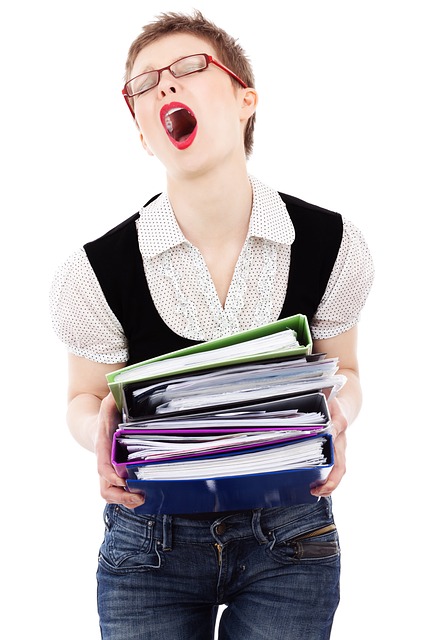 Valdžios institucijų pajėgumai - tai užduočių kiekio ir ekonominio efektyvumo pusiausvyra.
Dėl šios priežasties pajėgumų niekada nebus pakankamai!
Tam, kad įveiktų šią problemą sumanios vyriausybės ir valdžios institucijos naudojasi NVO pagalba.
Strategijos, planai, prioritetai
Esant ribotiems ištekliams, valdžios institucijos turi atitinkamai planuoti ir nustatyti prioritetus.
Kartais institucija neskiria prioriteto jūsų problemai.
Tokiu atveju kreipkitės pagalbos į nevyriausybines organizacijas.
Kokius komunikacijos kanalus naudoti?
Norint gauti informaciją:
Naudokite mažiau formalius būdus (skambutis telefonu, pokalbis, el. paštas).
Tiksli teisiškai pagrįsta informacija, kurią galima naudoti su kitomis institucijomis, juridiniais asmenimis ar pareigūnais - naudokite oficialius būdus, pavyzdžiui, oficialų raštą.
Norint apsaugoti savo teises - naudokite oficialius būdus, pavyzdžiui, oficialų skundą.
Norint pateikti informaciją institucijai - naudokite bet kurį nurodytą kanalą.
Jei nesate tikri ...
Pradėkite neformaliai, o paskui ženkite oficialų žingsnį. Pavyzdžiui, paskambinkite / pasinaudokite el. paštu arba pokalbių svetaine:
Apibūdinkite situaciją.
Paklauskite apie geriausią būdą tikslui pasiekti.
Paprašykite pagalbos nevyriausybinių organizacijų, veikiančių atitinkamoje srityje.
Kaip bendrauti teisingai?
Kaip apdorojama jūsų rašytinė komunikacija?
Institucijos skiriasi, bet paprastai viskas vyksta taip:
 
 Registracija
 Perdavimas atsakingam pareigūnui
 Informacijos rinkimas (jei reikia):
 	iš kitų pareigūnų,
 	iš kitų institucijų ar asmenų.
4.   Sprendimas dėl atsakymo esmės
5.  Rašytinio atsakymo parengimas
Kruopštus ir apgalvotas atsakymas gali užtrukti. Jei galite, būkite kantrūs ir palaukite.
Kiek tai užtruks?
Situacijos skiriasi, bet:  
 paprastai atsakymą gausite per mėnesį,
 jei klausimo sprendimas užtrunka ilgiau, greičiausiai gausite preliminarų atsakymą,
 ginčų sprendimo procedūros (AGS, teismai) paprastai trunka ilgiau nei mėnesį (žr. toliau).
Jei laikas iš tiesų yra problema, apie tai aiškiai praneškite institucijai!
Kaip skaityti atsakymą?
Atidžiai skaitykite - bendravimo tekstas pateiktas neatsitiktinai.
Atkreipkite dėmesį į institucijos nuomonę ir argumentaciją.
Atkreipkite dėmesį į rezultatą:
Prašymas įvykdytas - sveikiname!
Prašymas atmestas. Kodėl? Keletas variantų:
Prašymas neturi teisinio pagrindo.
Institucija nėra kompetentinga.
Institucija prašo papildomos informacijos, įrodymų ir (arba) paaiškinimų.
Institucija pateikia preliminarų atsakymą.
Jei nesate tikri ...
Neoficialiai susisiekite su pranešimo autoriumi (el. pašto adresas arba telefono numeris paprastai nurodomi pačiame pranešime).
Paprašykite nevyriausybinių organizacijų, aktyviai veikiančių atitinkamoje srityje, paaiškinti jums atsakymą.
Neigiamas atsakymas ne visada yra blogas!
Jeigu atsakymą galima apskųsti
Apie tai greičiausiai būsite informuoti pačiame atsakyme.
Atkreipkite dėmesį į:
 apeliacijos pateikimo terminą, 
 kam pateikti apeliacinį skundą.
Jei nesate tikri, kreipkitės į nevyriausybines organizacijas, kompetentingą valdžios instituciją arba gerą teisininką
Atvejų analizė
Atvejo analizė: vartotojų apsaugos institucija ir vartotojų AGS
 Atvejo analizė: priežiūros institucija
 Atvejo analizė: vietos savivaldybė 
 Atvejo analizė: socialinės paslaugų įstaiga
24
Atvejo analizė: Vartotojų apsaugos tarnyba ir vartotojų AGS
Nuėjote į parduotuvę ir nusipirkote dulkių siurblį. Trečią savaitę dulkių siurblys nustojo veikti. Nunešėte jį į parduotuvę, užpildėte skundo formą ir palikote prekę prekybininkui. Po savaitės gavote prekybininko atsakymą, kad dulkių siurblys neturi jokių gamybos defektų ir dėl to kaltas jūs. Kitas jūsų žingsnis - pateikti skundą institucijai. 
 Koks yra jūsų tikslas? Ar jis realus?
 Ką turėtumėte paminėti skunde?
 Ko prašytumėte institucijos?
 Kokie būtų jūsų lūkesčiai?
 Kas būtų laikoma klaida?
25
Atvejo analizė: priežiūros institucija
Interneto ryšys jūsų namuose yra labai lėtas. Paprašėte prekybininko jį sutvarkyti, tačiau problema vis dar neišspręsta. Galite pateikti skundą priežiūros institucijai. 
 Koks yra jūsų tikslas? Ar jis realus?
 Ką turėtumėte paminėti skunde?
 Ko prašytumėte institucijos?
 Kokie būtų jūsų lūkesčiai?
 Kas būtų laikoma klaida?
26
Kas yra priežiūros institucija?
Preižiūros institucija- valdžios institucija, paprastai atsakinga už viešųjų paslaugų, pavyzdžiui, energetikos, elektroninių ryšių, pašto paslaugų, atliekų tvarkymo, vandentvarkos ir kt., reguliavimą.
Tai institucija, kuri paprastai:
išduoda licencijas komunalinių paslaugų teikėjams,
nustato tarifų apskaičiavimo metodiką,
tvirtina tarifus, 
tikrina tam tikrų paslaugų kokybę.
Latvijos priežiūros institucija yra Komunalinių paslaugų komisija.
Atvejo analizė: Vietos savivaldybė
Vietos savivaldybės statybos skyrius patvirtino socialinių paslaugų pastato projektą, kuris, jūsų nuomone, neatitinka aplinkos prieinamumo reikalavimų. Dėl šios priežasties jūs, kaip dažnas socialinių paslaugų vartotojas, nebegalėsite jomis naudotis. Galite kreiptis į teismą:
 Kokio tikslo siekiate? Ar jis realus?
 Ką turėtumėte paminėti skunde?
 Ko prašytumėte iš institucijos?
 Kokie būtų jūsų lūkesčiai?
 Kas būtų laikoma klaida?
28
Teismas ar policiją: 
kur ir kada kreiptis?
Įstatymų pažeidimai
Nusikalstamos veikos: sunkiausi pažeidimai (nužudymas, kūno sužalojimas, vagystė, sukčiavimas) = griežtos bausmės (sulaikymas, teisių atėmimas ir kt.)
Administraciniai nusižengimai: mažiau sunkūs pažeidimai (mokesčių vengimas, triukšmas, nesąžininga komercinė veikla) = švelnesnės bausmės
Deliktai = civilinės teisės pažeidimai = susiję su materialine sritimi, paprastai žala arba moralinė kompensacija
30
Santykis tarp pažeidimų rūšių
Kriminaliniai
 nusikaltimai
Administraciniai 
pažeidimas
Deliktai
31
Nusikalstamos veikos
Paprastai tik baudžiamajame kodekse arba įstatymuose
Institucijos:
Policija - užkerta kelią nusikaltimams, gina piliečius, atlieka tyrimą,
Prokuroras - pateikia kaltinimus nusikaltėliui teisme, nagrinėja skundus dėl policijos veiksmų,
Teismai - sprendžia dėl kaltės ir skiria bausmes.
Procesiniai aspektai griežtai reglamentuojami Baudžiamojo proceso kodekse (įstatyme).
32
Senjorams aktualios nusikalstamos veikos
Sukčiavimas
Investicinis sukčiavimas
Bankinis sukčiavimas
Sukčiavimas elektroniniu paštu
Nekilnojamasis turtas
Eismo įvykiai
Smurtas šeimoje
Apiplėšimai
33
Investicinis ir (arba) bankinis sukčiavimas
pavyzdžiai:
Skambučiai ir (arba) SMS žinutės, kuriose prašoma pateikti banko duomenis arba atidaryti nuorodą.
Skambučiai su prašymu investuoti ir (arba) aukoti internetu.
Skambučiai ir (arba) el. laiškai, kuriuose prašoma pateikti banko duomenis/ spustelėti nuorodą, kad neva būtų užkirstas kelias sukčiavimui prieš jus.
Naudojimasis banko informacija, kad gautų mokėjimo dienos paskolas.
Patarimai:
Atkreipkite dėmesį į skambučio šalies kodą.
Nespauskite nuorodų elektroniniuose laiškuose iš nežinomų šaltinių.
Patikrinkite licenciją.
34
Tikėtina, kad tai sukčiavimas, jei...
Esate spaudžiami greitai priimti sprendimą, dažniausiai pokalbio metu.
Jūsų prašo asmeninės informacijos (vardo, pavardės, adreso, el. pašto, banko duomenų, paslaugų, kurias jūs naudojate).
Pirmiausia turite sumokėti (už dalyvavimą loterijoje, norėdami gauti produktą ir pan.).
Siūlomas produktas / paslauga yra per daug tobuli.
Į jus kreipiamasi užsienio kalba arba prasta lietuvių kalba.
35
Sukčiavimas elektroniniu paštu
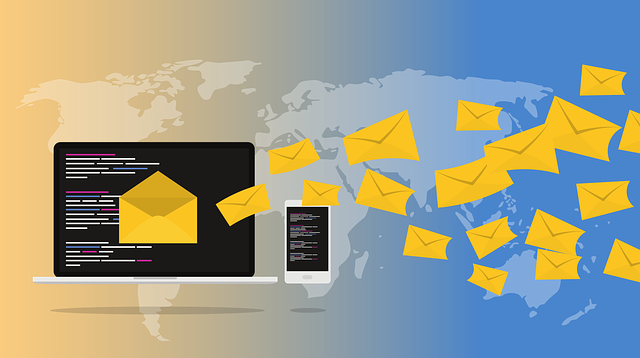 Galima suklastoti bet kurį el. pašto adresą!
Nuorodos el. laiškuose = “žvejotojų” atakų rizika.
Jei turite mokėti, kad gautumėte loterijos laimėjimą - nieko nelaimėjote.
Afrikoje nėra žmonių, norinčių jums duoti pinigų.
36
Nekilnojamas turtas
Pavyzdžiai:
nekilnojamojo turto pardavimas naudojantis suklastotu įgaliojimu/įgaliojimu,
suklastotos kredito sutartys arba vekseliai. 
Patarimai:
Paprašykite Lietuvos žemės registro informuoti jus apie visus prašymus, susijusius su jūsų nuosavybe - tai nemokama!
Nenaudokite savo vienintelio būsto kaip užstato už kreditus.
Neskubėkite ir atidžiai žiūrėkite, ką pasirašote.
37
Eismo įvykiai
Senjorai dažnai tampa eismo įvykių aukomis
Patarimai vyresnio amžiaus žmonėms:
Pasirinkite saugią vietą gatvėms ir (arba) keliams kirsti.Prieš eidami per gatvę pažiūrėkite į kairę, paskui į dešinę ir vėl į kairę.
Įsitikinkite, kad vairuotojas leis jums pereiti gatvę.
Eidami kelkraščiu eikite prieš eismą.
Būkite matomi.
Jei reikia, paprašykite pagalbos!
Avalynę rinkitės pagal oro sąlygas.
38
Bendrieji patarimai, kaip išvengti sukčiavimo
Nebūkite pernelyg savimi pasitikintys, nebandykite nieko pergudrauti.
imkitės priemonių, kad išvengtumėte sukčiavimo, pavyzdžiui, nesidalykite savo asmenine ir finansine informacija, neatsakinėkite į nežinomus skambučius (jie gali būti mokami) ir pan.
Jei situacija susiklostė:
NESKUBĖKITE!
NEPANIKUOKITE!
VISADA NEŠIOKITĖS RANKŠLUOSTĮ!!!
Skambinkite šeimai / draugams / policijai / nevyriausybinėms organizacijoms
39
Vaidmenų žaidimas
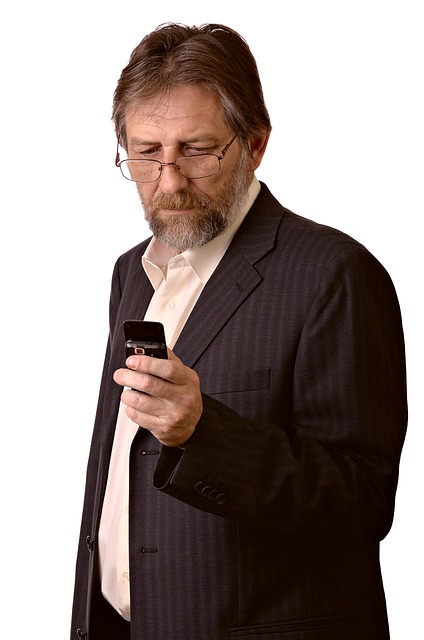 Sukčiavimo atvejų sprendimas telefoninio pokalbio metu:
- klausykitės, ką nori pasakyti asmuo, su kuriuo kalbama telefonu?
- ar jis yra sukčius?
- kaip elgtis?
40
Smurtas artimoje aplinkoje
Fizinis ir emocinis
Patarimai:
Raskite drąsos veikti.
Kreipkitės į policiją dėl laikinos apsaugos.
Jei situacija kritinė - pasinaudokite nevyriausybinių organizacijų pagalba.
Kreipkitės į NVO ir prašykite psichologinės pagalbos.
Neleiskite, kad tai pasikartotų.
41
Smurtas namuose - pagalbos šaltiniai
Lietuvoje paramą teikia:
Valstybės garantuojama teisinė pagalba- http://www.teisinepagalba.lt/. 
Vietos savivaldybės (tačiau jų galimybės labai skiriasi)
Policija, kuri padės užtikrinti laikiną apsaugą
Medicinos įstaigos
Emocinė parama telefonu- 8 800 66366 (visą parą),
el. paštu pagalba@moteriai.lt. 
„Vilties linija" telefonu 116 123 (visą parą), 
el. paštu vilties.linija@gmail.com
42
Apiplėšimai ir vagystės
Auka tapti lengva.
Patarimai:
Venkite būti vieni, kai tamsu arba atokioje vietoje.
Nesinešiokite vertingų daiktų, prireikus naudokitės pigiu telefonu.
Pirmenybę teikite mokėjimo kortelėms, nepamirškite PIN kodo, atitinkamai valdykite bekontakčius mokėjimus.
Jei įmanoma, stenkitės pabėgti ir (arba) atkreipti į save dėmesį.
Paslėpkite piniginę (atskirkite bilietus nuo piniginės ir t.t..)
43
Tai yra svarbu!
Atminkite, kad jei klaidos kaina yra didelė - būkite itin atsargūs!
Kada NEREIKIA kreiptis į policiją?
Jūsų netenkina prekių ir (arba) paslaugų kokybė.
Jūsų nuomos ar komunalinių paslaugų kaina yra per didelė.
Jūsų netenkina valdžios institucijos atsakymas.
Problema yra nereikšminga.
45
Atvejo analizė - diskusija
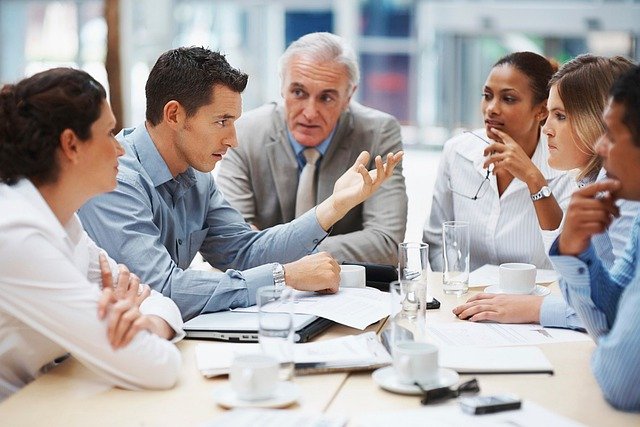 Sukurkite žingsnis po žingsnio vadovą, kaip elgtis, jei tapote smurto auka.
46
Administraciniai nusižengimai
47
Informacijos šaltiniai
Pagrindinius principus ir visą procesą reglamentuoja vienas įstatymas - administracinė teisė.
Administraciniai nusižengimai ir sankcijos išsibarstę po daugybę teisės aktų. Norėdami juos rasti, naudokitės šiuo vadovu:  https://e-seimas.lrs.lt 
Pagalbinė vaizdo medžiaga: https://www.youtube.com/watch?v=Sb6bH6N0M2U 
Yra daug valdžios institucijų, turinčių teisę taikyti administracines nuobaudas
48
Kompetentingos institucijos
1 pavyzdys: 
Lietuvoje priešgaisrinės saugos reikalavimų nesilaikymą dažniausiai tiria Valstybinė priešgaisrinė gelbėjimo tarnyba.
2 pavyzdys: 

Kelių eismo taisyklių pažeidimus tirs policija (valstybinė arba savivaldybės)
49
Senjorams aktualūs administraciniai pažeidimai
Kelių eismo taisyklės: automobilių ir kitų transporto priemonių vairavimas.    
Pastatai ir teritorija: vėliavos, techninė būklė, vejos pjovimas, nelegalios statybos.
Naminiai gyvūnai - jų gerovę saugo įstatymai, o už jų elgesį paprastai atsako savininkas!
Dūmų detektoriaus trūkumas - tiesiog jį įsigykite! Jie nėra brangūs ir potencialiai gali išgelbėti ir jūsų gyvybę!
Rūkymas - dabar jis draudžiamas daugelyje vietų ir ne šiaip sau.
Triukšmas - kuo skubiau kvieskite policiją.
50
Administracinis procesas apskritai
Skundas
Skundas
Skundas
Galutinis sprendimas
Teismas
 (I instancija)
Teismas 
 (II instancija)
Pareigūnas → Aukštesnis 
pareigūnas →
51
Sprendimas
Sprendimas įsigalioja nuo to momento, kai:
baigiasi apskundimo terminas ir jis nebuvo apskųstas,
apeliacinis skundas buvo atmestas.
Apskundimo terminas - 10 darbo dienų.
Skundas turi būti pateiktas pareigūnui, priėmusiam sprendimą, kurį skundžiate 
Šis pareigūnas skundą kartu su administracinio nusižengimo bylos medžiaga išsiųs tirti pagal jurisdikciją.
52
Kaip apskaičiuoti terminą?
14 – pranešamas apie sprendimą.
15 – pirmoji diena
24 – paskutinė diena
53
Terminas - keletas detalių
Laikoma, kad apie sprendimą pranešta:
Kai jį gaunate iš pareigūno arba kurjerio,
paprastoji pašto siunta - 8 dieną nuo tos dienos, kai ji buvo užregistruota institucijoje kada siunčiamas dokumentas,
registruotoji pašto siunta - 7-ąją dieną nuo jos perdavimo paštui dienos,
elektroniniu paštu - 2 darbo dieną po išsiuntimo.
Jei paskutinė termino diena yra šeštadienis, sekmadienis arba įstatyme nurodyta nedarbo diena, paskutine termino diena laikoma po jų esanti darbo diena.
54
Jei nesilaikėte termino...
Jei nesilaikėte nustatyto termino:
Jei turite pateisinamą priežastį - prašykite atnaujinti terminą.
Ir NĖRA tinkamo pateisinimo - prašykite prokuroro pateikti protestą, jis turi 6 mėnesius.
Pavyzdys: 
Jei institucija išsiuntė sprendimą ne tuo adresu, tai būtų gera priežastis prašyti atnaujinti terminą. Kita priežastis - rimtos sveikatos problemos.
55
Tai yra svarbu!
Nepamirškite sumokėti baudos ir tai įrodyti!
Atvejo analizė - diskusija
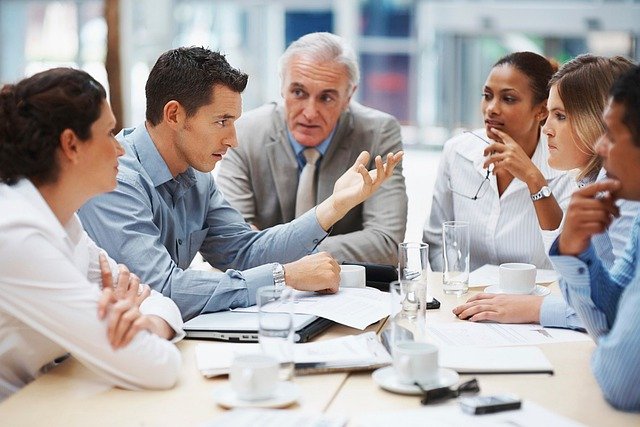 Jums skirta administracinė bauda. 
Ką darytumėte?
 Į ką turėtumėte atkreipti dėmesį?
57
Pratybos - Kada kreiptis į teismą?
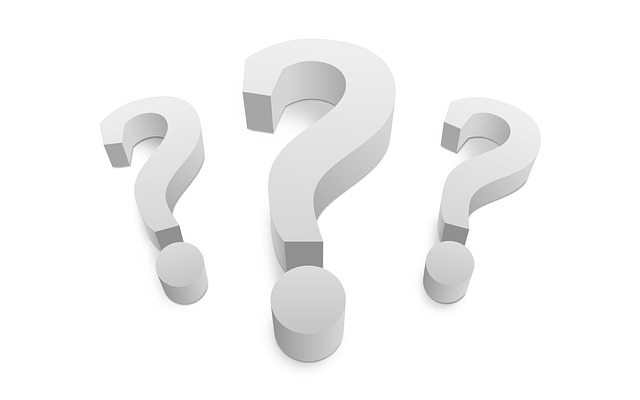 Jūsų mobilusis telefonas veikia netinkamai?
 Jūsų siūlomos prekės nebuvo pristatytos?
 Negavote pensijos?
 Gavote nepageidaujamą skambutį?
 Gavote administracinę baudą?
 Buvo pašalintos kai kurios televizijos programos?
 Nenorite, kad šalia jūsų namų būtų prekybos centras?
 Jūsų sąskaita už elektrą yra per didelė?
58
Kada reikėtų kreiptis į teismą?
Ginčai dėl paveldėjimo, turto
Apskųsti administracinę baudą
Reikalauti iš vaikų išlaikymo išmokų
Panaikinti dovanojimo ar išlaikymo sutartis
Priteisti/ gauti mokėjimo skolas
59
Kuris teismas? Kiek mokėti?
Naudokitės internetiniais įrankiais, tokiais, kaip: https://www.teisespartneris.lt/services?utm_source=google&utm_medium=cpc&utm_campaign=ADF_ 
Kuris teismas?: https://www.teismai.lt/lt/visuomenei-ir-ziniasklaidai/teismo-leidimai/apie-teismo-leidimus/4908 
Mano bylos: https://www.teismai.lt/lt/naujienos/teismu-sistemos-naujienos/6-dalykai-kuriuos-reikia-zinoti-teikiant-prasyma-teismui/4891
60
Teismų rūšys
Konstitucinis 
(teisės aktų atitikimas
konstitucijai)
Administracinis
(administracinės
bylos)
Bendros 
kompetencijos
(baudžiamoji, civilinė 
ir kai kurios 
administracinės
bylos)
61
Teismų procedūrų rūšys
Kriminalinės
(smurtas, 
vagystės, 
apiplėšimas, 
sukčiavimas)
Administracinės
(administraciniai 
pažeidimai, 
valdžios institucijų
veiksmai 
arba neveikimas)
Civilinės
(sutartys, 
paveldėjimas, 
nuosavybė
žalos atlyginimas)
62
Baudžiamoji procedūra
Jūs NEBŪSITE tas, kuris vadovaus procesui.
Priklausomai nuo etapo, vadovaujančios institucijos bus:
Policija
Prokurorai
Bendrosios kompetencijos procese.
 teismai
Jūsų vaidmuo:
Nusikaltimo auka
Įtariamasis / kaltinamasis
63
Kaip auka
Padėkite policijai ir prokurorui:
Suteikite informacijos
pateikite įrodymų
prašykite procesinio statuso
Prašykite kompensacijos
Užduokite klausimus
Žalos atlyginimo klausimas gali būti sprendžiamas ir baudžiamajame procese.
64
Kaip įtariamasis/ kaltinamasis
Pasinaudokite prisiekusiojo advokato pagalba.
Jei turite materialinių sunkumų:
Praneškite policijai / prokurorui / teismui ir gausite valstybės finansuojamą prisiekusįjį advokatą.
Ieškokite pro bono advokatų.
Sakykite tiesą.
65
Tai yra svarbu!
Jei esate įtariamasis /kaltinamasis, turite teisę atsisakyti duoti parodymus!
Administracinė procedūra
Administraciniai teismai Lietuvoje yra atskira šaka.
Procesas priklausys nuo jūsų noro imtis veiksmų, t. y. pateikti ieškinį institucijai.
Teismas yra atsakingas už procesą
Gali būti NEMOKAMAS (žr. toliau)
Jei galite, naudokitės advokato arba NVO pagalba
67
Administracinės bylos
68
Pavyzdžiai
Vietos savivaldybė nusprendė neteikti jums tam tikrų socialinių paslaugų. Šį sprendimą galite apskųsti administraciniam teismui. 
 Vietos savivaldybė nusprendė skirti jums baudą už tai, kad nesilaikote jai privalomų taisyklių. Šį sprendimą galite apskųsti bendrosios kompetencijos teismui.
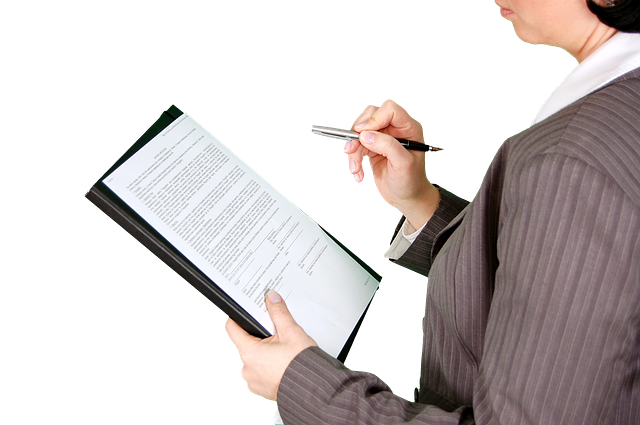 69
Civilinis procesas
Bendrosios kompetencijos teismuose
Procesas priklausys nuo jūsų noro tęsti procesą 
Už procesą atsako teismas
Yra MOKAMAS
Naudokitės advokato pagalba
Esant materialiniams sunkumams kreipkitės pagalbos į
 teisinės pagalbos administraciją:
https://vgtpt.lrv.lt/ ,
https://www.lvat.lt/teismo-lankytojams/kaip-kreiptis-i-teisma/17-nemokama-teisine-pagalba/629 
+370 670 25 165
 nevyriausybines organizacijas arba ieškokite pro bono advokato
70
Pagrindinės civilinių bylų rūšys
Įprastas
veiksmas
(norite, 
kad teismas
jums ką nors 
suteiktų)
Supaprastintas
veiksmas
(2500 EUR
 arba mažesni
piniginiai
įsipareigojimai)
Neginčinis 
(remiantis viešu
dokumentu,
įspėjimo
procedūra)
Dispozityviškumo 
principu
(nustatyti 
svarbius faktus
arba išspręsti kitus
klausimus)
71
Civilinės bylos
72
Kaip apsiginti teisme
Pavyzdys
Jei gavote teismo prašymą pateikti atsakymą į įspėjimą dėl neįvykdytos prievolės, turėtumėte per 14 dienų pranešti teismui apie savo prieštaravimą, priešingu atveju pralaimėsite bylą!!!
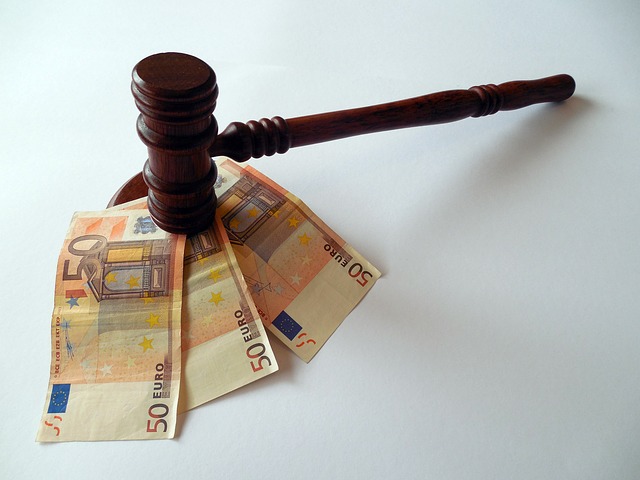 74
Atvejo analizė - diskusija
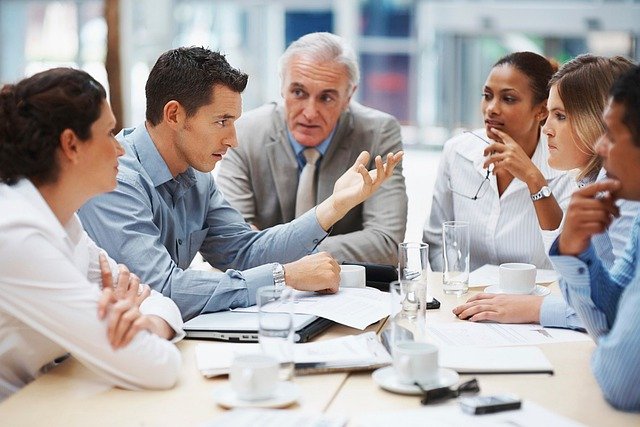 Iš teismo gavote dokumentus. Kaip būtų geriausia elgtis?
75
Kaip pareikšti ieškinį - kontrolinis sąrašas prieš pateikiant ieškinį
Kiek skubus jūsų klausimas?
 Ar naudojotės kitomis ginčo sprendimo priemonėmis?
 Ar naudojotės valdžios institucijų ir (arba) NVO pagalba? Ar konsultavotės su teisininku ir (arba) atitinkamomis nevyriausybinėmis organizacijomis?
 Ar turite pakankamai išteklių (laiko, pinigų), kad galėtumėte kreiptis į teismą?
 Ar galėsite pateikti įrodymų?
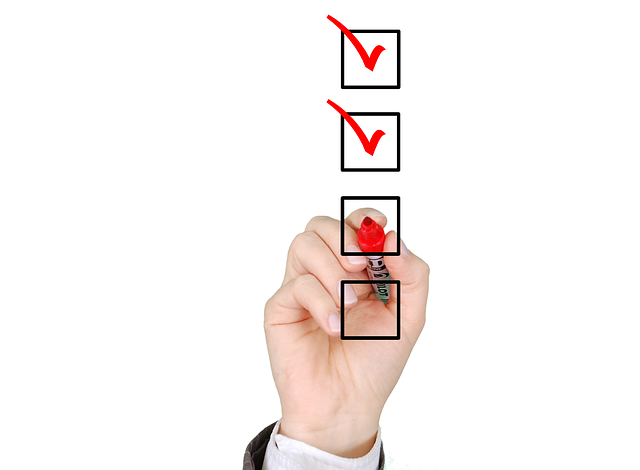 76
Kokią procedūrą pasirinkti?
Kita šalis sutinka su jūsų piniginiu reikalavimu, bet nieko nedaro, kad jį įvykdytų? Taikykite įspėjimo procedūrą.
 Turite ginčą ir norite gauti pinigų, kurių suma yra 2500 EUR arba mažesnė? Taikykite supaprastintą ieškinio procedūrą.
 Turite teisiškai sudėtingą ginčą ir rizika pralaimėti yra didelė? Naudokitės įprasta ieškinio procedūra.
77
Atvejo analizė - diskusija
Iš prekiautojo užsisakėte dvejas duris, bet nieko negavote. 
Jis jau pusę metų žada įvykdyti savo įsipareigojimus, bet nieko nevyksta.
 Ką turėtumėte apsvarstyti prieš kreipdamiesi į teismą?
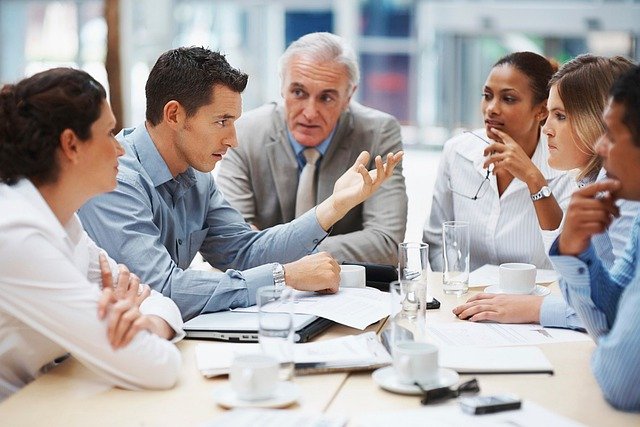 78
Klausimai ir atsakymai bei apibendrinimas
1. Klausimas
Kas galėtų apriboti valdžios institucijų veiksmus?
80
1. Klausimas - atsakymas
Klausimas : 
Kas galėtų apriboti valdžios institucijų veiksmus?
Atsakymas: 
 Keletas iš jų: 
 Kompetencijos sritis
 Teisinis pagrindas
 Procedūriniai reikalavimai
 Gebėjimai
 Strategijos, planai ir prioritetai
81
2. Klausimas
Kas yra preliminarus atsakymas?
82
2. Klausimas- atsakymas
Klausimas:
Kas yra preliminarus atsakymas?
Atsakymas:
Atsakymas, kurį institucija pateikia prieš galutinį atsakymą, pvz:
 pateikti jums laikiną sprendimą,
 informuoti apie bylos nagrinėjimo etapą
 paprašyti tam tikros papildomos informacijos ir t. t..
83
3. Klausimas
Kiek laiko paprastai užtrunka, kol institucija jums pateikia galutinį atsakymą?
84
3. Klausimas - atsakymas
Klausimas: Kiek laiko paprastai užtrunka, kol institucija jums pateikia galutinį atsakymą?

Atsakymas: 
Paprastai tai trunka apie mėnesį.
85
4. Klausimas
Kaip sužinoti, ar galite apskųsti institucijos atsakymą?
86
4. Klausimas - atsakymas
Klausimas: Kaip sužinoti, ar galite apskųsti institucijos atsakymą?

Atsakymas:
 Pažiūrėkite, koks atsakymas.
 Pasikonsultuokite su teisininku arba atitinkama NVO.
87
5. Klausimas
Ar galite būti nubaustas ir baudžiamąja, ir administracine tvarka?

 Ne, visais atvejais,
 Taip, visais atvejais,
 Taip, jei taikoma piniginė bauda, nes žala turėtų būti atlyginta.
88
5. Klausimas - atsakymas
Klausimas  Ar galite būti nubaustas ir baudžiamąja, ir administracine tvarka?

Atsakymas: 
  Ne, visais atvejais
 Taip, visais atvejais
 Taip, jei taikoma piniginė bauda, nes žala turėtų būti atlyginta
89
6. Klausimas
Kokios aplinkybės rodo, kad turite reikalų su sukčiumi?
90
6. Klausimas - atsakymas
Klausimas: Kokios aplinkybės rodo, kad turite reikalų su sukčiumi?
Atsakymas: 
 Spaudžia jus nedelsiant priimti sprendimą.
 Prašo pateikti asmeninę informaciją (vardą, pavardę, adresą, el. pašto adresą, banko duomenis, paslaugas, kuriomis naudojatės).
 Sako, kad norėdami gauti dovaną pirmiausia turite sumokėti administravimo mokestį.
 Kalba arba užsienio, arba prasta lietuvių kalba.
91
7. Klausimas
Praleidote valdžios institucijos sprendimo apskundimo terminą, nes apie tai nebuvote informuotas sprendime. Ką turėtumėte daryti?
92
7. Klausimas - atsakymas
Klausimas: 
Praleidote valdžios institucijos sprendimo apskundimo terminą, nes apie tai nebuvote informuotas sprendime. Ką turėtumėte daryti?
Atsakymas: 
Jei sprendimas jūsų netenkina, turėtumėte pateikti apeliaciją ir paprašyti atnaujinti terminą.
93
8. Klausimas
Kaip nusikaltimo auka nesate patenkintas policijos atliekamu tyrimu. Ar turėtumėte prašyti, kad tyrimą perimtų prokuroras?
94
8. Klausimas - atsakymas
Klausimas: 
Kaip nusikaltimo auka nesate patenkintas policijos atliekamu tyrimu. Ar turėtumėte prašyti, kad tyrimą perimtų prokuroras?
Atsakymas:
Paprastai ne. Tačiau prokuroras gali išnagrinėti jūsų skundą ir nurodyti tyrėjui imtis veiksmų.
95
9. Klausimas
Kurių rūšių teismo procesuose reikia mokėti teismo mokesčius?
 Civilinės ir baudžiamosios bylos, kuriose prašote piniginės kompensacijos
 Civilinės ir administracinės bylos
 Baudžiamosios ir administracinės bylos
 Civilinės bylos ir bylos administraciniuose teismuose
96
9. Klausimas - atsakymas
Klausimas: Kurių rūšių teismo procesuose reikia mokėti teismo mokesčius?
Atsakymas:
Civilinės ir baudžiamosios bylos, kuriose prašote piniginės kompensacijos
 Civilinės ir administracinės bylos
 Baudžiamosios ir administracinės bylos
 Civilinės bylos ir bylos administraciniuose teismuose
97
10. Klausimas
Užsisakėte televizorių už 500 EUR, bet pardavėjas jo nepristatė. Ar galite pasinaudoti supaprastinta ieškinio procedūra tam, kad jis pristatytų prekę?
98
10. Klausimas - atsakymas
Klausimas: 
Užsisakėte televizorių už 500 EUR, bet pardavėjas jo nepristatė. Ar galite pasinaudoti supaprastinta ieškinio procedūra tam, kad jis pristatytų prekę?
Atsakymas:
Ne, nes ši procedūra taikoma tik piniginėms prievolėms. Tačiau galite ja pasinaudoti prašydami grąžinti pinigus.
99
AČIŪ!